Incident in Medicines Information Scheme (IRMIS)
Q4: October to December 2024
The stats
Top 3 QRMG recommendations
Comments
Most errors involved:
Communication problems

The top enquiry types associated with the incidents were administration and dosage.

Most incidents were errors and their potential impact on patient safety was negligible to minor.
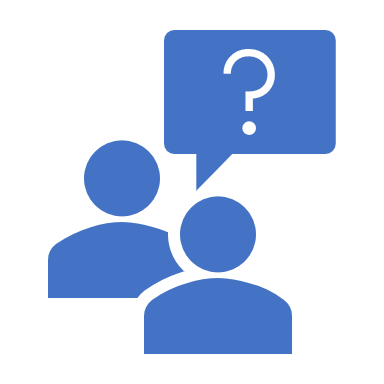 Mishearing hypothyroidism for hyperthyroidism.
Mishearing sulfon blue for methylene blue.
Incorrectly advising phytomenadione to be halal.
Multiple incidents where research was done whilst callers were on hold and incorrect answers given. 
Writing about levobupivacaine instead of bupivacaine.
Researching an interaction with bisoprolol instead of edoxaban.
Researching an interaction with cannabis instead of cocaine.
Miscalculating the amount of zinc in supplements.
Miscalculating the safe amount of propylene glycol for ingestion.
Q4 2024 Enquiry Incident Examples
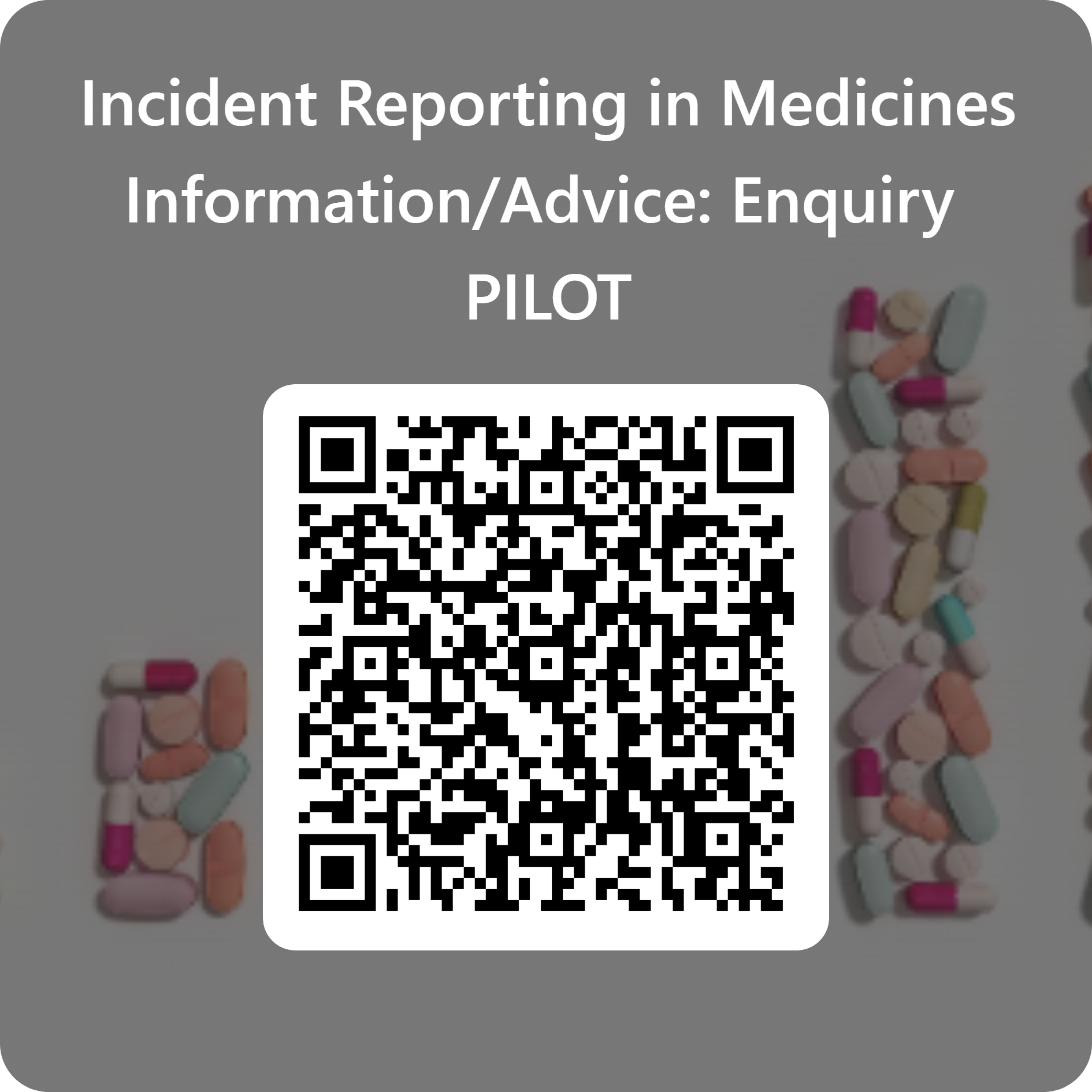 Important Announcement- The IRMIS database is being retired on 31st March 2025.- Use the MS form at https://forms.office.com/e/wPNkxCc31Y to submit errors and near misses associated with enquiries- Bookmark the MS link and amend any in house guidance before the end of March.Publication incident submission form coming soon.